The Universe at its Two Extremes: Lecture Two
Kavish Gandhi and Yuan Lee
7/7/18
Before Stars
Interstellar medium (ISM):         1 particle/cm3
Molecular clouds, denser parts of ISM: 106 to 1010 particles/cm3
Composition: 70% H, 28% He, 2% “metals”
Force balance: gravity pushing in, thermal pressure pushing out.  
Jeans mass = threshold mass
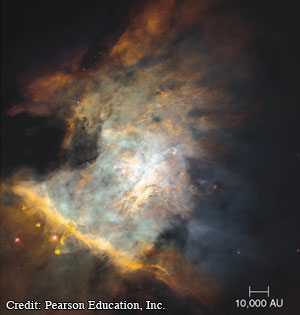 [Speaker Notes: P = nkT, 18MsunT1.5n-0.5 
Molecular clouds = very cool, 10-20K, and very dense, mostly hydrogen
Some are “giant molecular clouds”
Pertubrations often cause fragmentation of a cloud, making it especially dense and causing it to collapse]
Birth of a star
Molecular cloud exceeds the jeans mass, collapses
Heats up (potential energy --> kinetic energy)
Rotation (angular momentum conservation)
Flattening (due to collisions)
Collapse eventually stops, since thermal pressure increases
We call this a protostar
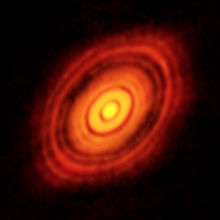 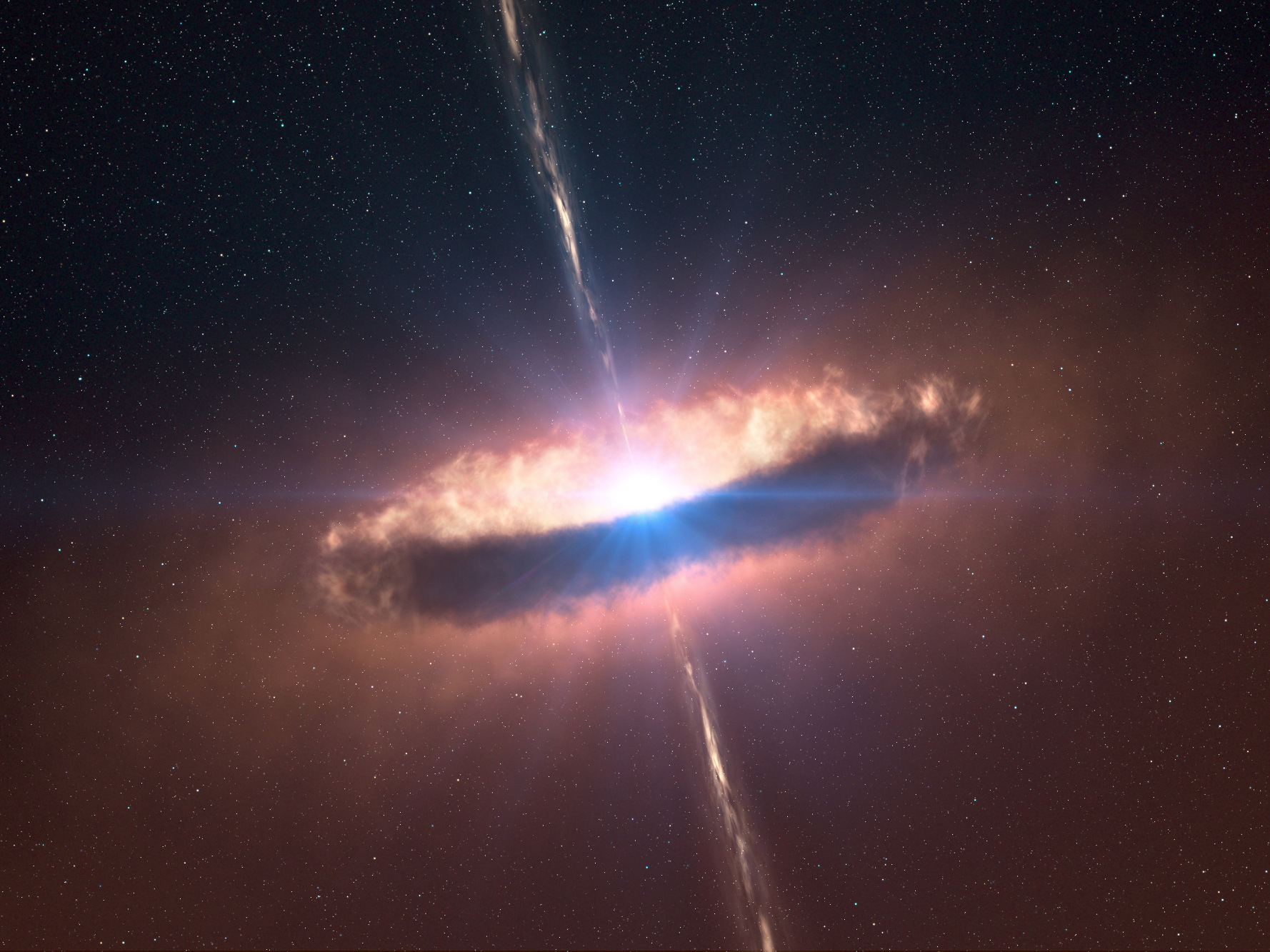 [Speaker Notes: Initially, temperature does not rise especially quickly, since the core is not exceptionally dense.
However, eventually, core becomes opaque to radiation when it is dense enough, so temperature builds up fast, and thus thermal pressure too.
Fusion after a few million years, can burn hydrogen, strong “stellar wind” created to prevent further infall.

Protostars are variable, and can take on a lot of forms.  One especially active form is a T Tauri star, high lithium abundance, and a lot of instability, which makes them especially lumjnous and identifiable.  We know they are young since, if fusion were taking place, lithium would be destroyed quickly.]
Energy Source: Nuclear Fusion
At sufficiently high temperatures, Coulomb barriers can be overcome: nuclear fusion
Starts with: H + H -> He, hydrogen “burning”
Proton-proton chain (I, II, III), CNO cycle, triple alpha process
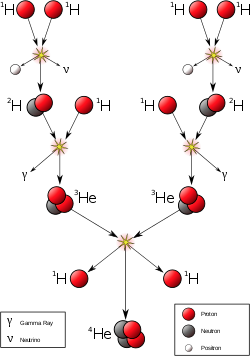 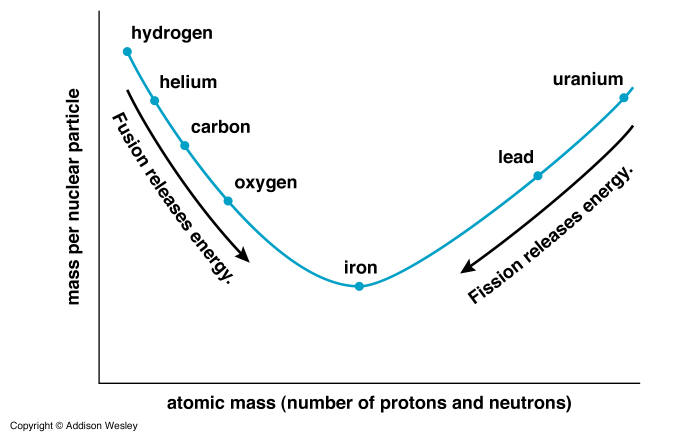 Energy Transport
Two main mechanisms: radiation and conduction
Radiation
Photons take random walk, inversely related to opacity
High opacity when atoms can absorb photons (i.e. atoms not ionized)
Convection
Bulk motion due to temperature difference
High mass: convective core, radiative envelope
Low mass: radiative core, convective envelope
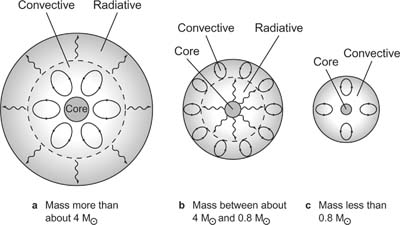 [Speaker Notes: CNO cycle is T20, how high mass stars do hydrogen fusion, versus p-p is T4, how low mass do it]
Equations governing Stellar Structure
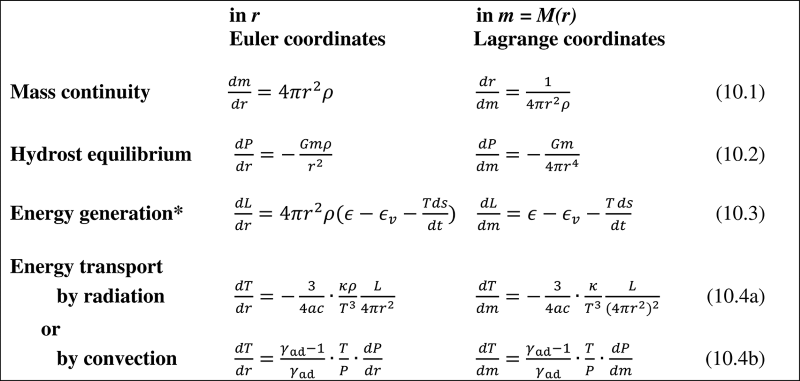 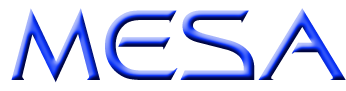 HR Diagram
“Periodic table of stars”
Plots:
Luminosity vs. Temperature
Magnitude vs. Spectral Class
Main sequence: 
90% of star’s lifetime
Hydrostatic equilibrium, hydrogen fusion
Giant, supergiant branches
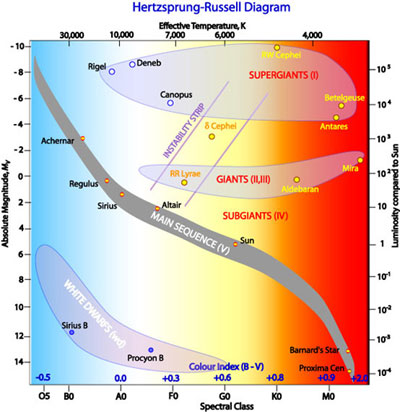 Spectral Type
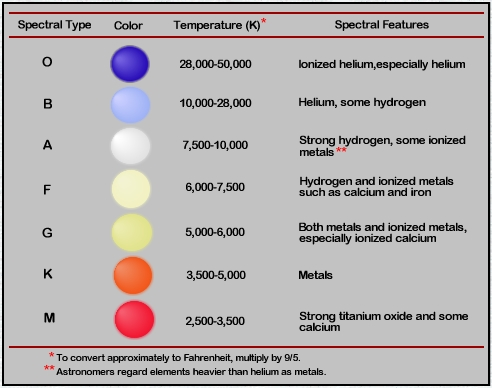 Brown Dwarfs
Hydrogen fusion requires T ≈ 3 million K
If the cloud is too small, the core never reaches this temperature
Star still emits infrared radiation from the initial collapse; called a “brown dwarf”
Bigger than a planet, smaller than a star
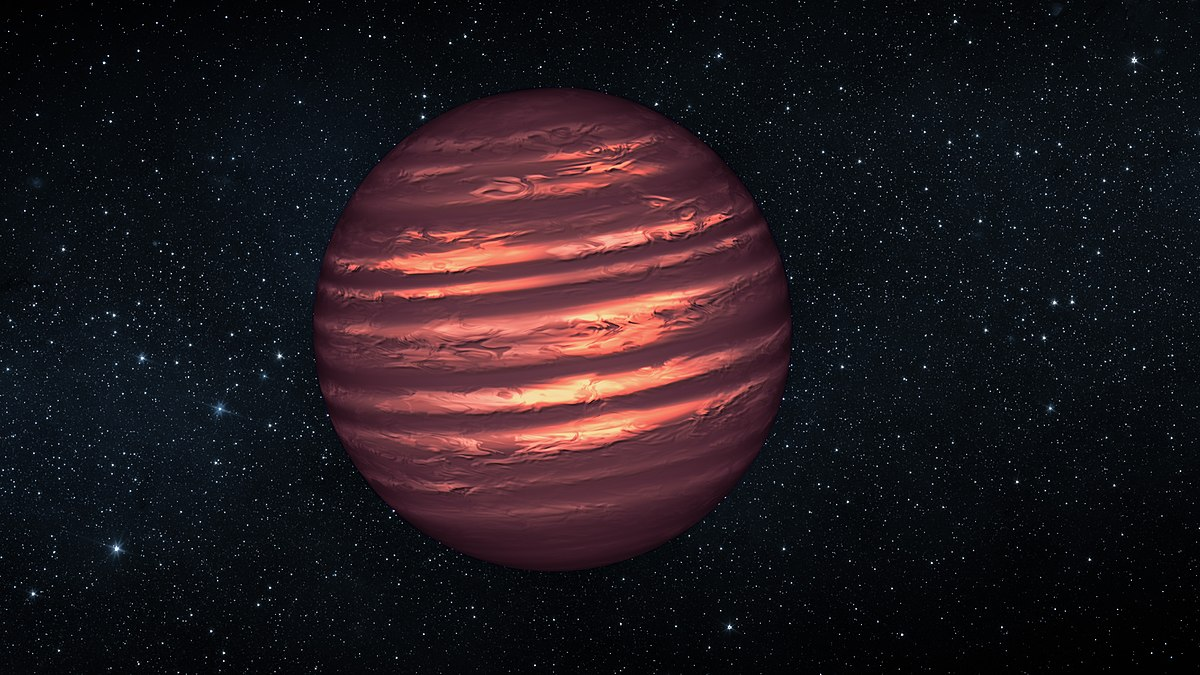 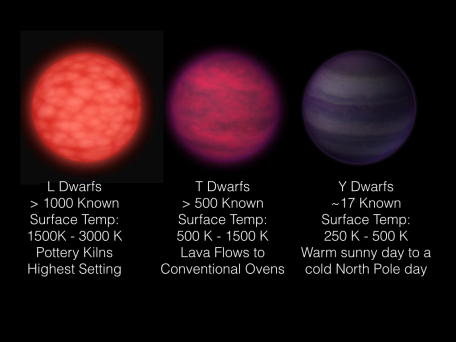 Red Dwarves
Extremely low mass stars that initiate hydrogen fusion
Temperature is low enough that fusion is very slow, main sequence lifetime longer than the age of the universe
Very common, so possible host for habitable planets!
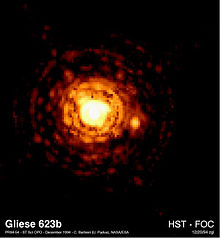 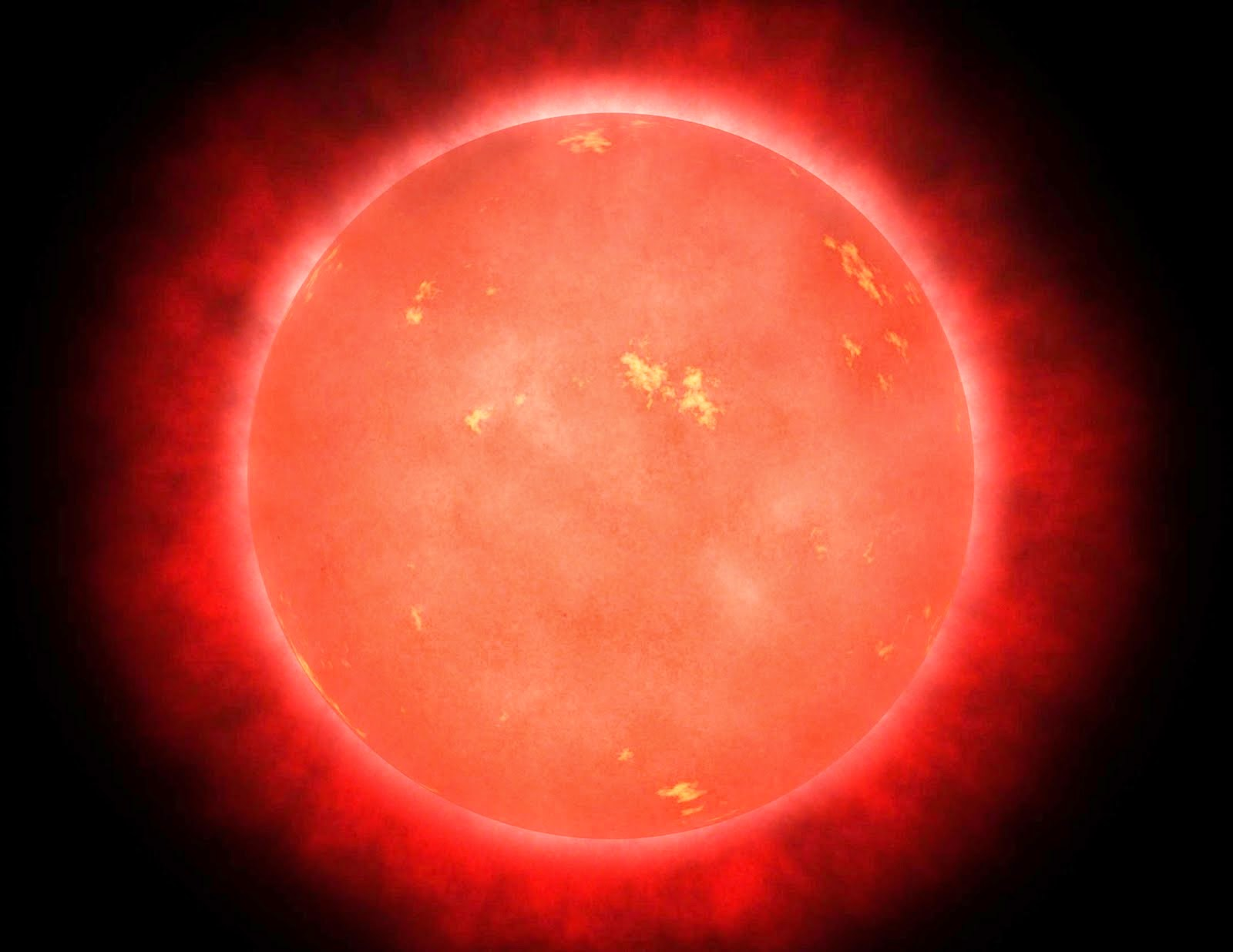 Mid-Sized Stars
When H fuel is exhausted, core collapse  T increases
He fusion in core, H fusion in “shell”
Outward pressure causes outer layers to balloon, temperature drop: red giant
Envelope is ejected by stellar wind, planetary nebula
Small, dense, bright core left behind: white dwarf
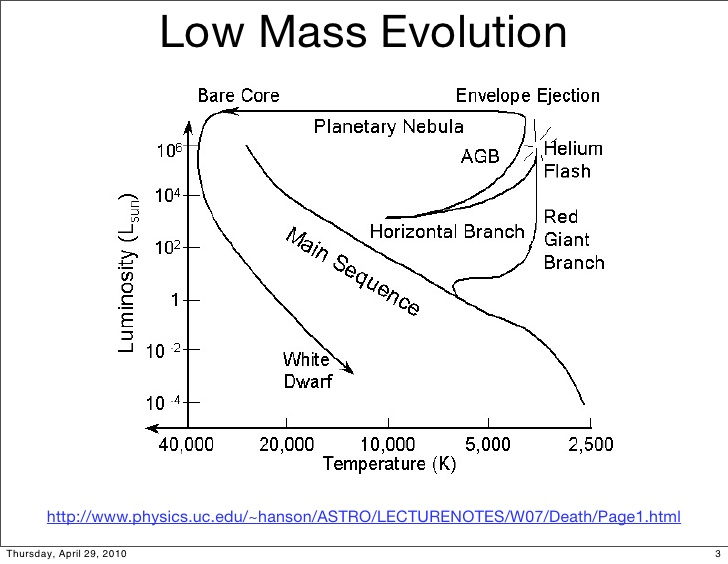 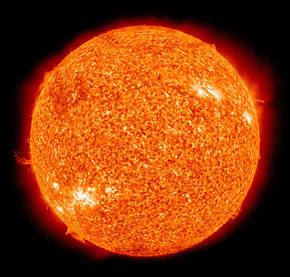 Tangent: Beautiful Planetary Nebulae
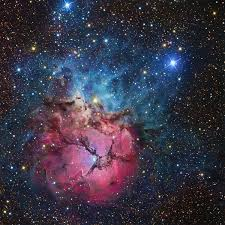 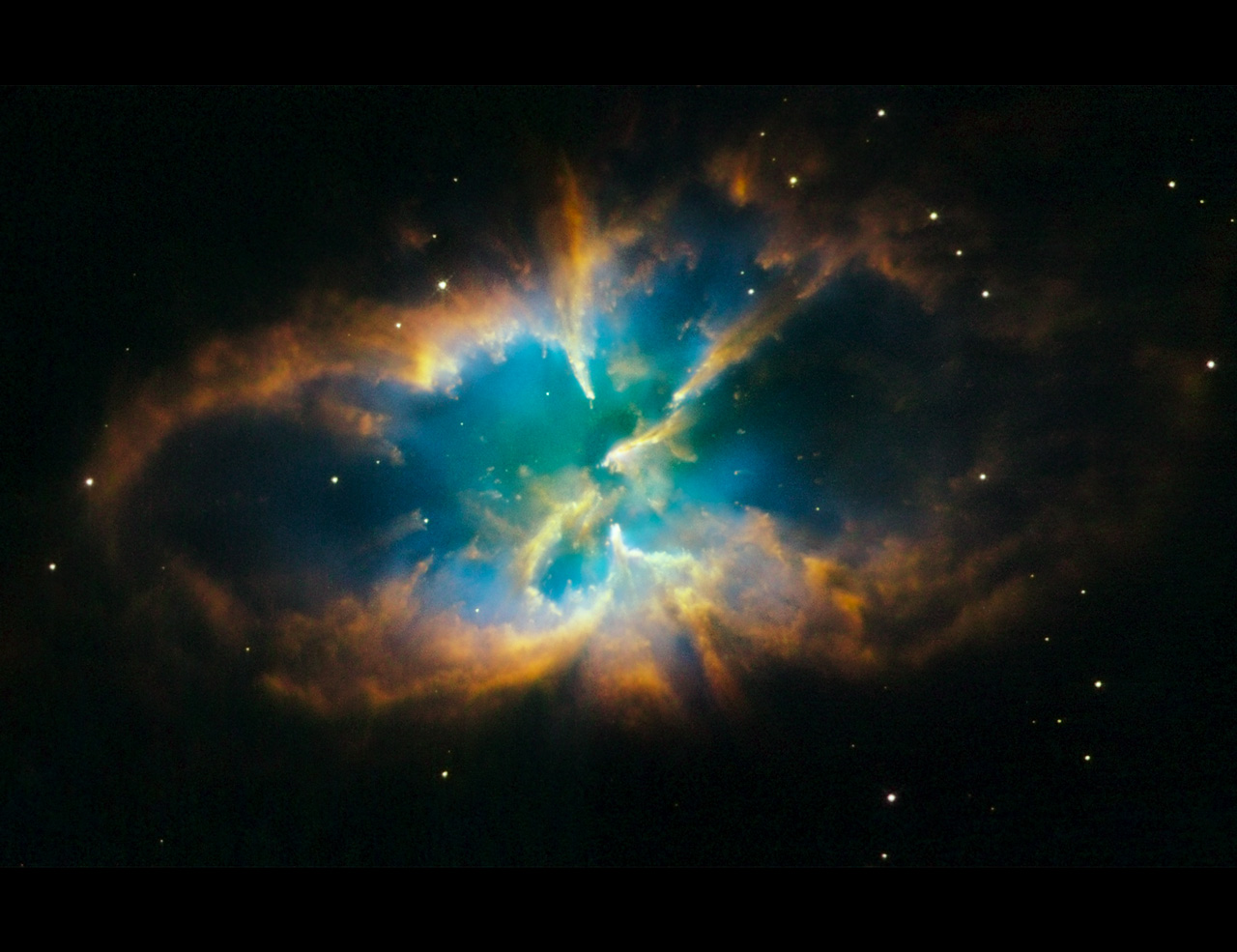 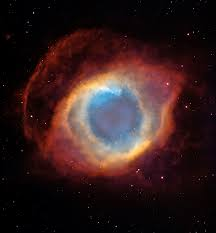 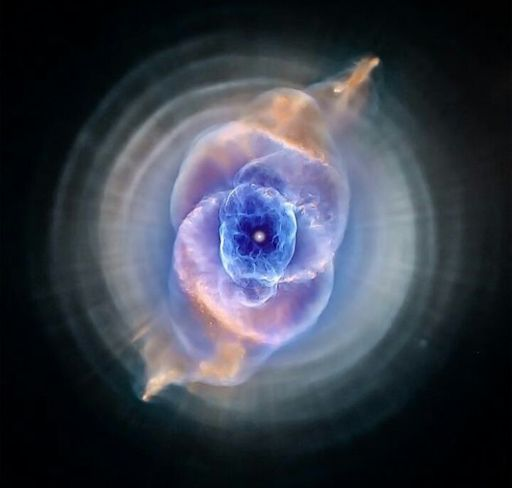 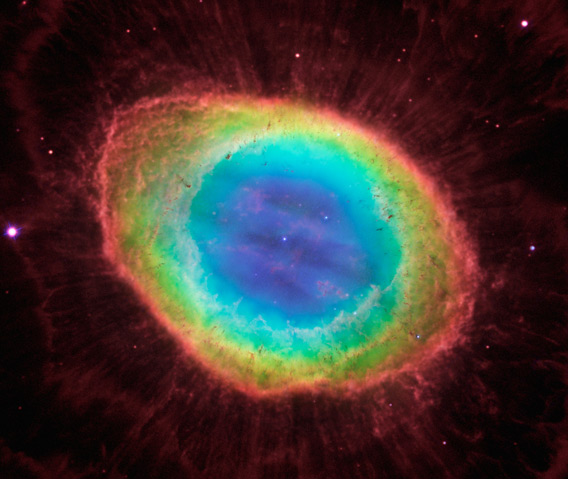 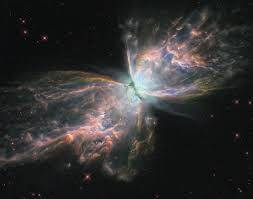 Massive Stars
After H is depleted: He fusion, then C fusion, O fusion, etc., becoming a supergiant
In this process, star expands and contracts, due to imbalance of forces: variable star
Once it reaches iron, fusion is no longer energy-producing. 
Eventually, the iron core reaches sufficient size that the core collapses, and the star goes supernova.
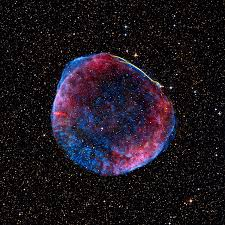 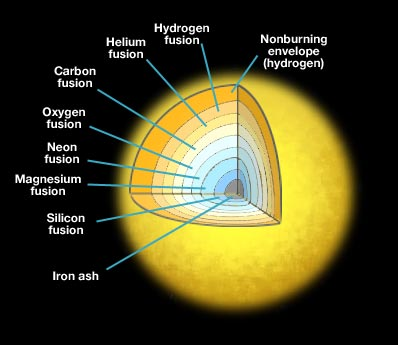 [Speaker Notes: Mention nucleosynthesis, bouncing past equilibrium in supernovae, type II supernova
Mention electron degeneracy pressure]
Neutron Stars
Lower mass, extremely dense result of type II supernova
Electron degeneracy limit has been passed; held together by strong nuclear force, “neutron degeneracy”
Very small radius causes high rotational speeds, x-ray radiation along poles: pulsars
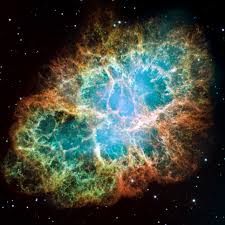 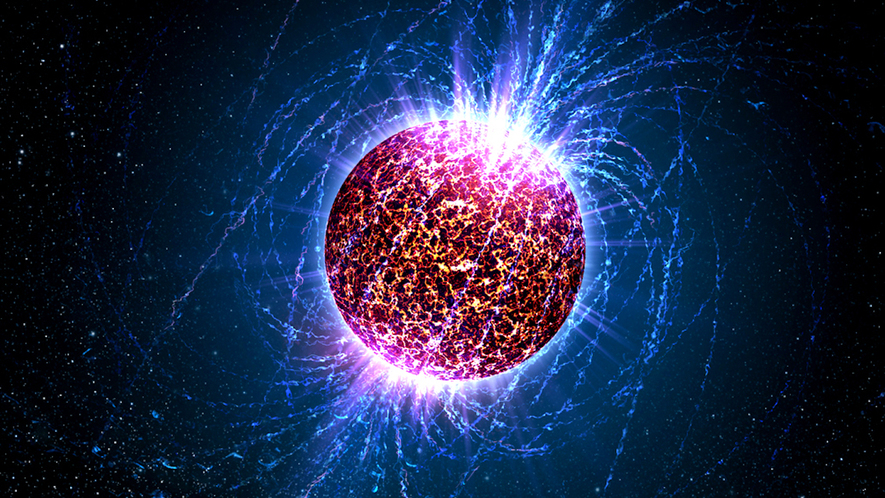 [Speaker Notes: one teaspoon is one billion tons
Likely superfluid state of matter]
“Stellar” Black Holes
If the mass of the collapsing core is large enough, neutron degeneracy pressure is not enough
Forms a black hole, so dense that light cannot escape
Edge of black hole is known as the event horizon
Also exist supermassive and intermediate black holes
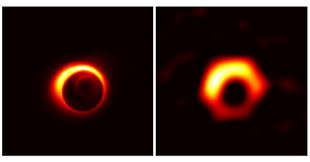 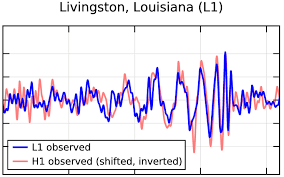